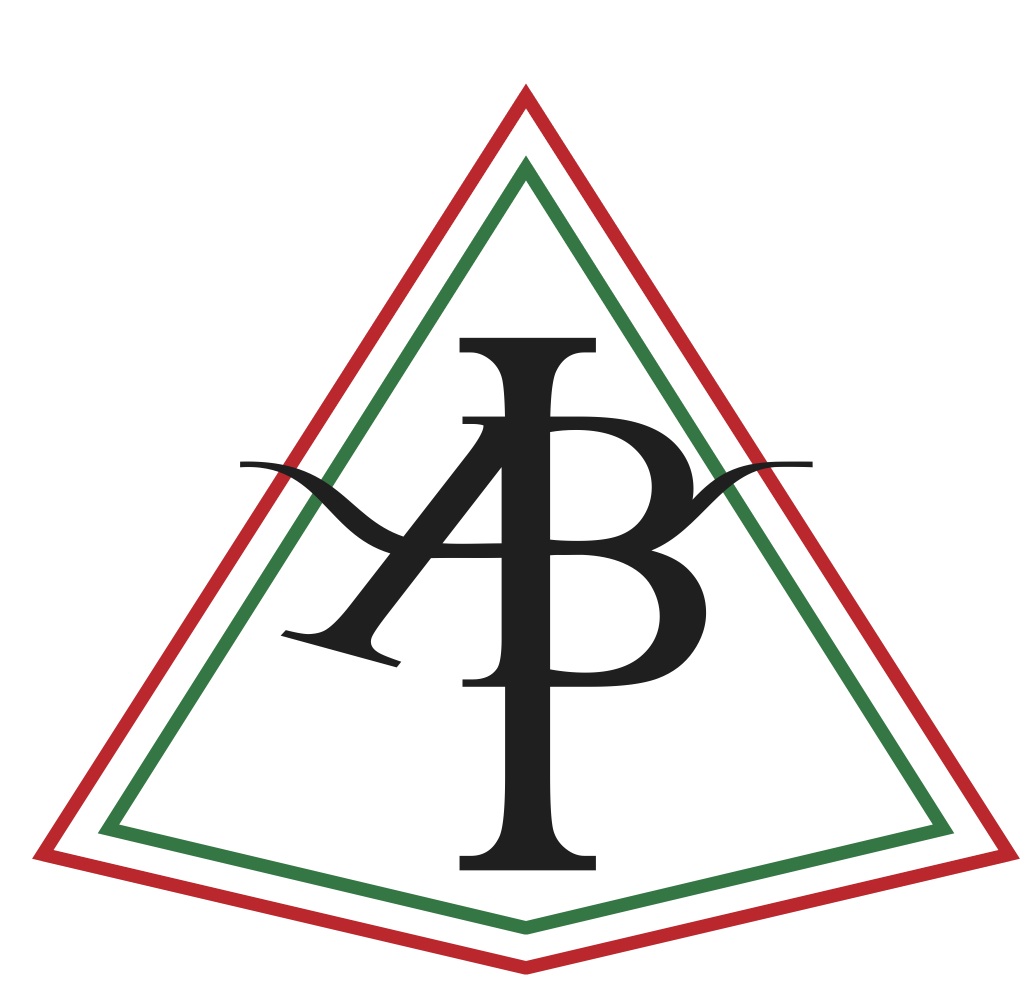 BAY
BAY AREA CHAPTER OF THE ASSOCIATION OF BLACK PSYCHOLOGISTS